2017/02/01版
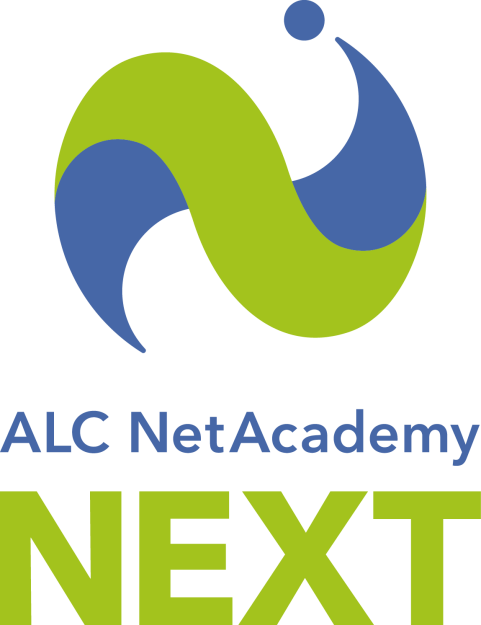 Eラーニング講座基礎からの英文法トレーニングコース
コース詳細
株式会社evinet biz 
Evineの英語塾
対象レベルとコンセプト
中学レベルから高校上級レベルまでの英文法を総復習できるコースです。数多くの英語学習者の「やり直し英語」を指導してきた著者が、英語の「ルール」を分かりやすく解説。その「ルール」を使ってさまざまなドリルで実践力、応用力を身に付けていきます。
対応レベル
CEFR-Jレベル	Pre A1	A1.2	A2.1	B1.2
TOEIC®L&Rテスト	400	500	 600	700～
学習の流れ
「ルール」を理解したら
問題演習へ！
「ルール」が身についたら
アウトプットの実践！
・英文法の学習は積み上げ式。前に学習した内容をきちんと理解したうえで、無理なく次のレッスン（単元）に進めるよう、カリキュラムを設計しています。
・英文法の「ルール」をイラストや図を用いながら分かりやすく解説。最も重要なポイントは、著者のEvine先生が動画で登場して説明してくれるので、印象に残ります。
・1つの「ルール」を3通りのドリルで徹底演習。間違った問題は必ず「ルール」に立ち戻って復習できるようになっています。Reviewユニットや確認テストもあり、同じ「ルール」の問題に繰り返し触れることで、定着率を高めます。
・「弱点診断テスト」「定着度診断テスト」を設け、学習前の弱点が克服されたかどうかを確認できます。「弱点診断テスト」の結果を見て、弱点だけを集中的に学習することも可能です。
弱点
診断
テスト
Drill Stage
✔図と解説で「ルール」を学ぶ
✔Evine先生の動画で重要ポイントを確認
✔クイズで「ルール」を再確認
✔身に付けた文法知識をアウトプットに生かすため、音声認識機能を使って発話練習
✔3種類のドリルで「ルール」を徹底演習
✔問題ごとに「ルール」をもう一度確認
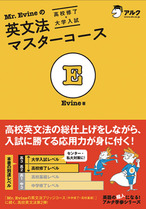 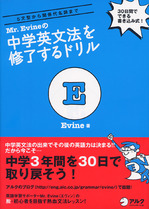 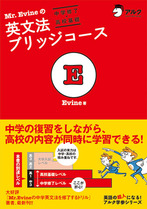 Input Stage
Output Stage
間違った問題は
「ルール」に戻って復習！
確認
テスト
定着度
診断
テスト
元となった書籍の著者・監修者は、Mr. Evineこと恵比須大輔先生！
※開発中の製品のため、詳細については変更となる可能性があります。
コース構成
本コースは、3つのサブコースで構成されています。各サブコースを順に学習していくだけで、
①弱点のチェック
②文法を学習するうえでの基礎知識の確認
③文法知識の学習
④実践的な問題演習
⑤学習した文法項目を使ったアウトプット練習
⑥定着度の確認
という流れで学習を進めることができるよう、設計されているのです。
これをレッスンの回数分繰り返し
数レッスンに1回の復習ユニット
※開発中の製品のため、詳細については変更となる可能性があります。
レッスン・ユニット・ルール一覧
は動画のある「ルール」です。
※開発中の製品のため、詳細については変更となる可能性があります。
事前学習：英語の素
「英語の素」では、文法を学習するうえでこれだけは知っておいてほしい、という文法用語、基礎知識を学びます。本コースの文法解説を理解するためにも必須の内容です。Evine先生による動画でのワンポイント解説もあります。
＜学習の流れ＞
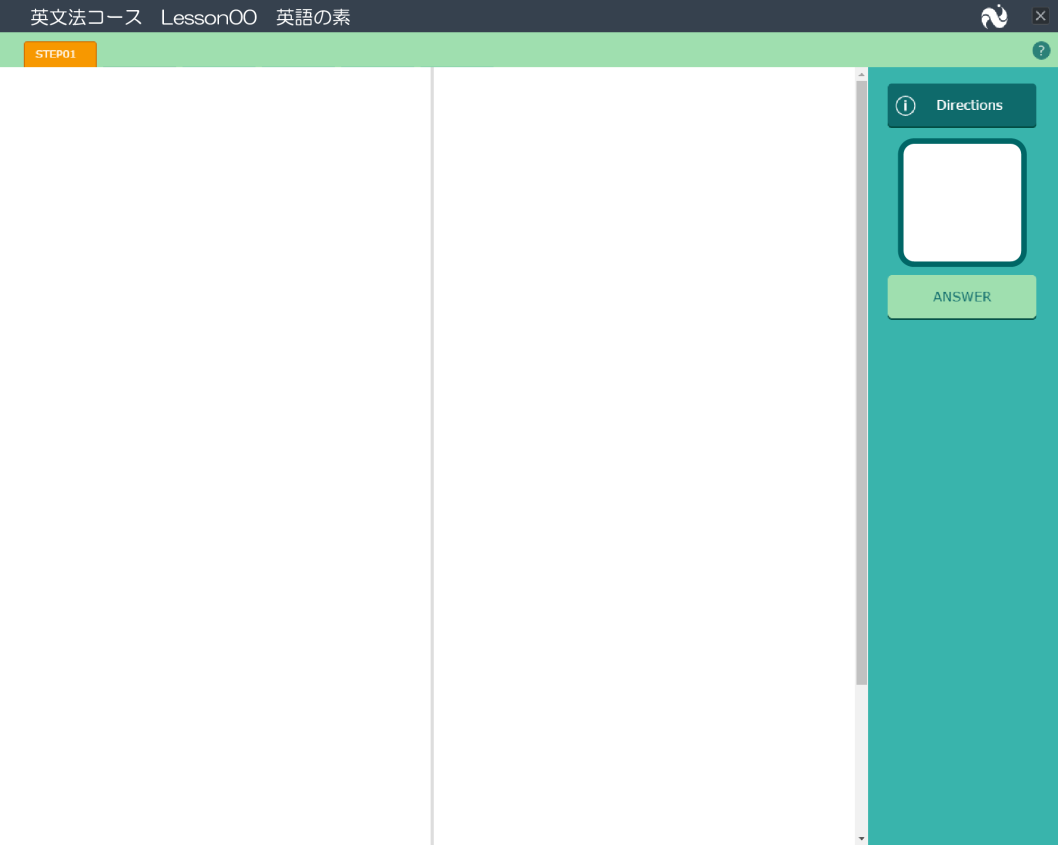 Step 1
英語の「ルール」を確認
語（単語）とは
基本的にアルファベット1つ1つには意味はなく（冠詞aは例外）、2つ以上のアルファベットが規則的に組み合わさり、ある一定の意味を持つようになります。そうしてできたものを語（単語）と呼びます。

（例）
アルファベット
abcdefg …… xyz
＊それぞれに意味はない

語（単語）
dog「犬」／talk「話す」／on「～の上」　など
＊それぞれに意味がある

2語以上になると語句と呼ばれます。cat（猫）は語、a little cat（小さな猫）は語句です。
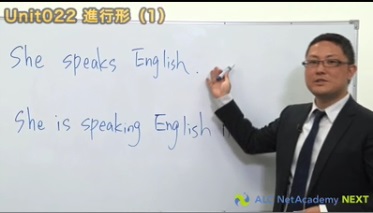 文法を学習するうえで必須の「ルール」について、解説を読み、チェッククイズに答えます。Evine先生のワンポイント解説動画付きです。
・チェッククイズは、正解するまで繰り返し解答する必要があります。
CHECK!
次の中で「語（単語）」であるものはどれですか。（正解：2つ）
□ a
□ abc
□ dog
□ a little cat
＜扱う内容＞
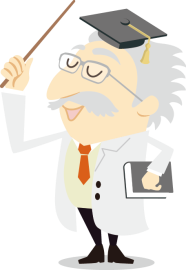 「英語の素」の画面イメージ
英文法の基礎知識の解説を読み、Evine先生によるワンポイント解説動画を視聴します。最後に、解説の内容を理解できたかどうかを確認するチェッククイズに正解するまで解答します。

※画像はイメージです。実際の画面とはデザインが異なります。
※開発中の製品のため、詳細については変更となる可能性があります。
レッスン：Input Stage
Input Stageでは、英文法の「ルール」について学びます。解説を読み、チェッククイズに解答し、知識を定着させるために実際にその文法事項が用いられた英文を書いてみます。
＜1ユニットの学習の流れ＞
＜1ユニットの学習の流れ＞
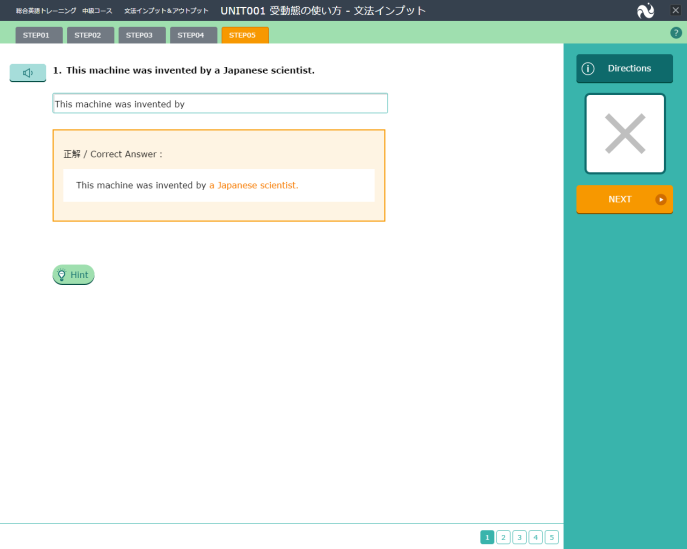 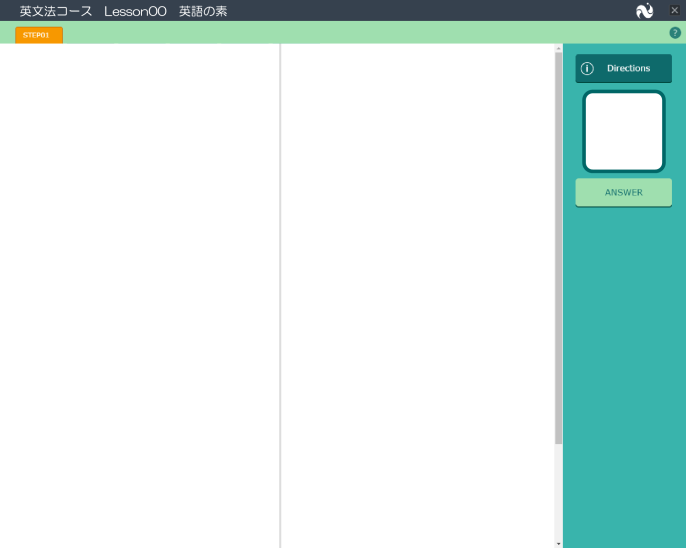 Step 1
英語の「ルール」を確認
Step 2
書き写しドリル
英語の語順
英単語は、正確な順に並べられて初めて情報として意味のあるものになります。









文型とは、英単語の語順パターン、言い換えれば単語の並べ方ルールのことです。

5つの文型
英文法の「ルール」を知識として身に付けるための学習です。1画面1ルールという小さい単位で無理なく学習を進められます。1ユニットにつき2～3個のルールを学びます。
・チェッククイズは、正解するまで繰り返し解答する必要があります。
Step 1で学んだ英文法の「ルール」を定着させるため、実際に英文を書いてみます。
・何も入力しないと答え合わせができず、次の問題に進むことができません。
・[Hint]ボタンをクリックすると、日本語訳と語注を確認できます。
CHECK!
英語の文型として存在するものを選びましょう。
□ SV
□ SVO
□ SCO
□ SVC
□ SVOC
書き写しドリル　の画面イメージ
学習した文法項目を含む例文を書き写すことで、正しい英文の形をインプットします。
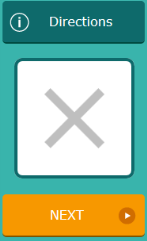 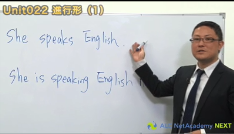 RETRY
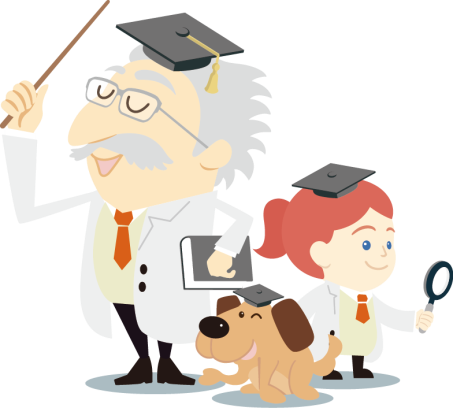 正解するまでチャレンジします。
英語の「ルール」を確認　の画面イメージ
英文法の「ルール」の解説を読み、解説の内容を理解できたかどうかを確認するチェッククイズに正解するまで解答します。

※画像はイメージです。実際の画面とはデザインが異なります。
※開発中の製品のため、詳細については変更となる可能性があります。
レッスン：Drill Stage
Drill Stageでは、Input Stageで覚えた英文法の「ルール」を実際に問題に当てはめて使えるようになるための実践演習を行います。3種類の練習問題で、文法知識の運用能力を高めていきます。
＜1ユニットの学習の流れ＞
Step 1
空所補充ドリル
（10問）
Step 2
部分並べ替えドリル
（10問）
Step 3
誤文訂正ドリル
（10問）
オーソドックスな4択式の空所補充問題が10問出題されます。Input Stageで学習した「ルール」をよく思い出しながらチャレンジしましょう。解説画面では、それぞれの問題について「ルール」を再確認できます。
・制限時間はありません。
・結果画面にすべての問題の解説があります。
・解説画面では英文の音声を聞くことができます。
Input Stageで学習した「ルール」を使って、正しい英文の形を判断できるかどうかを確認する練習問題です。解説画面では、それぞれの問題について「ルール」を再確認できます。
・語順の異なる3つの選択肢の中から正しい語順を選ぶ選択問題となります。
・10問のうち、半分がStep 1と同じ英文です。
・制限時間はありません。
・解説画面では英文の音声を聞くことができます。
英文の誤りを指摘し、正しく書き直す問題で、文法知識をより確実なものにします。解説画面では、それぞれの問題について「ルール」を再確認できます。
・文中の下線部から誤りのある箇所を選び、その部分を正しく書き直す問題です。
・10問のうち、半分がStep 2と同じ英文です。
・制限時間はありません。
・解説画面では英文の音声を聞くことができます。
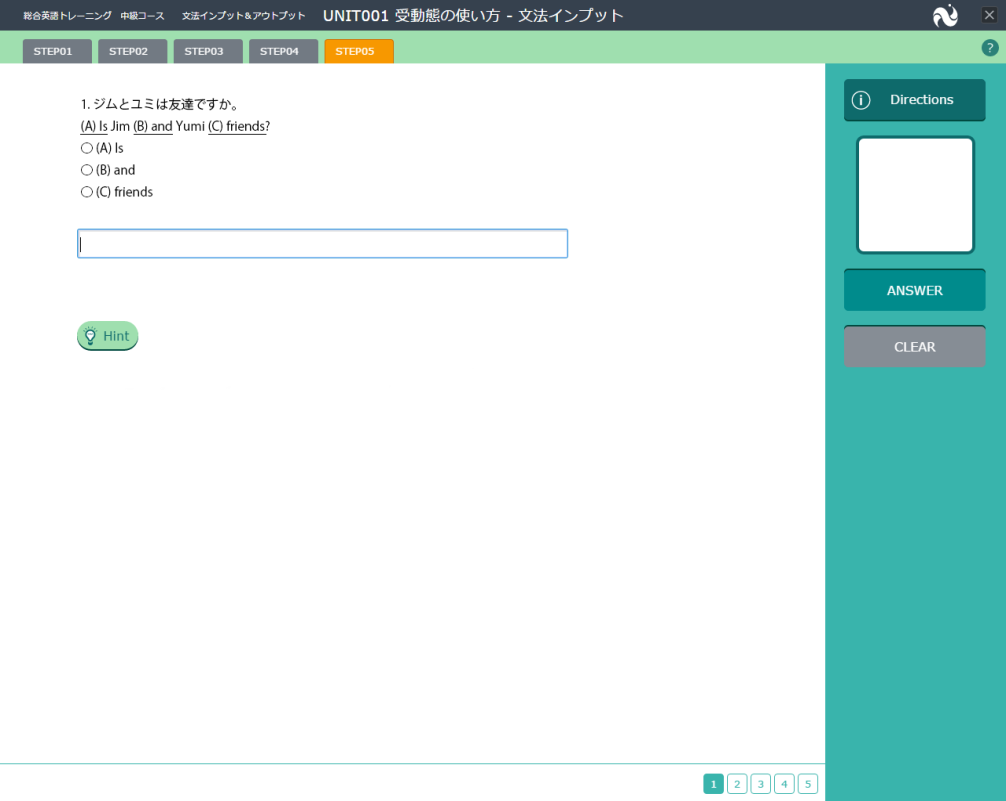 1. コーヒーと一緒に何か甘いものがほしいです。
　 I want to (          ) my coffee.
○ (A) something sweet have with
○ (B) have something sweet with
○ (C) with sweet have something
部分並べ替えドリルの問題例
語順の異なる選択肢の中から、正しいものを選ぶ問題形式となります。
誤文訂正ドリル　の画面イメージ
下線部の中から誤りを含むものを選び、下の記入欄に正しい形を入力します。
※開発中の製品のため、詳細については変更となる可能性があります。
レッスン：Output Stage
Output Stageでは、Input StageとDrill Stageで身に付けた文法知識を利用して英文を口に出す練習をします。お手本の音声と自分の発話の抑揚や強弱を比較して、英語らしい話し方ができることを目指します。
＜1ユニットの学習の流れ＞
＜1ユニットの学習の流れ＞
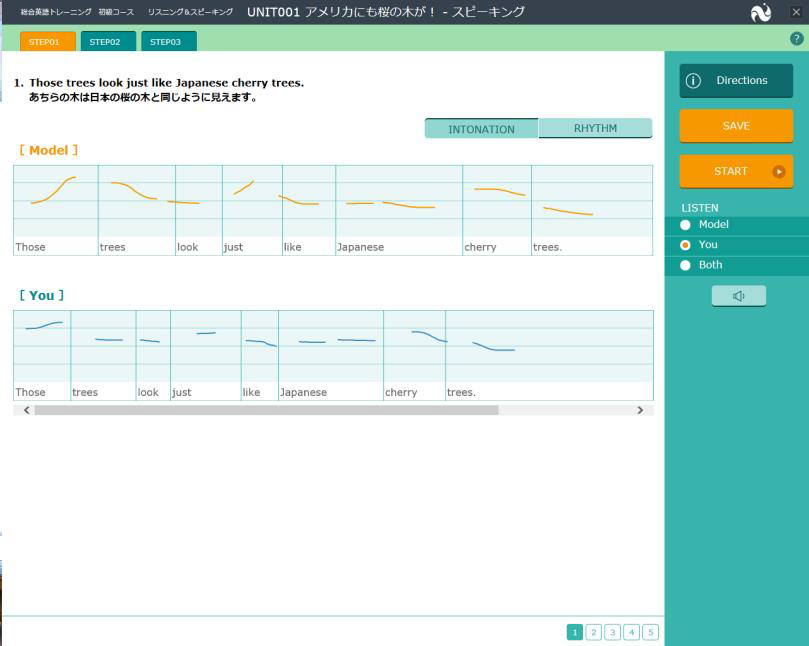 Step 1
リピーティング
（5問）
Drill Stage で学習した英文の中から5文を選び、発話練習を行います。しっかり声を出して発話することは、アウトプットのベースを作るだけでなく、知識の定着にも役立ちます。
・音声認識機能を利用します。Flash Playerが必要となるため、モバイル環境（スマートフォン、タブレット）では利用できません。
・マイクが必要となります。
・声をしっかり出さないと学習が進まないようになっています。
・発音の評価をする機能はありません。
リピーティングの学習画面
お手本を真似て英文を発話し、視覚的・聴覚的フィードバックを確認して自分の発話をチェックします。音声認識機能を利用しているため、声をしっかり出す必要があります。
・グラフでは、イントネーション（抑揚）、リズム（強弱）、スピードをお手本と比較できます。
・音声再生機能は、お手本と自分の発話を個別に再生できるほか、部分再生（クリックした単語から音声を再生）、同時再生が可能です。
・声が小さすぎたり出ていなかったりすると学習を進めることができません。
・学習者の発話を点数などで評価する機能はありません。
※開発中の製品のため、詳細については変更となる可能性があります。
レッスン：Review
4～7 Lessonにつき1回のReviewユニットがあります。Reviewユニットでは、対象となるLessonで学習した「ルール」をもう一度復習し、その知識の運用能力をさらに高めていくためのトレーニングを行います。
＜1ユニットの学習の流れ＞
＜1ユニットの学習の流れ＞
Step 1
確認問題
（10問）
Step 2
全文並べ替えドリル
（10問）
Step 3
音読
（会話文）
Step 4
ロールプレイ
（会話文）
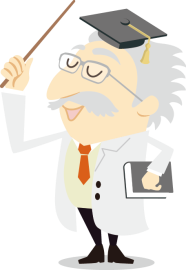 これまでに学習した「ルール」の中から最も重要なものを選び、知識の再確認を行います。
・4択問題です。
・制限時間はありません。
・正誤にかかわらず次の問題に進みます。
これまでの学習で登場した英文を使い、単語を並べ替えて英文を完成させる問題にチャレンジします。
・制限時間はありません。
・バラバラに並んだ語句のパーツを並べ替えて英文を完成させます。
・正誤にかかわらず次の問題に進みます。
これまでに学習した英文を使った会話文を音読し、文法の知識を実際にどのように運用するのかを確認します。しっかり声を出して発話することは、アウトプットのベースを作るだけでなく、知識の定着にも役立ちます。
Step 3で音読した会話文で、ロールプレイをします。最後まで練習できると、コンピューターと自分の声の会話を聞くことができます。文法知識が実際の英語の運用に役立つということを実感できるトレーニングです。
音声認識に関する注意事項
ReviewユニットのStep 3とStep 4には音声認識の技術を利用しています。以下の注意事項をご確認のうえ、ご利用ください。
・音声認識機能を利用します。Flash Playerが必要となるため、モバイル環境（スマートフォン、タブレット）では利用できません。
・マイクが必要となります。
・声をしっかり出さないと学習が進まないようになっています。
・発音を点数化するなどして評価をする機能はありません。
※開発中の製品のため、詳細については変更となる可能性があります。
テスト
本コースには、「弱点診断テスト」「定着度診断テスト」「確認テスト」の3種類のテストがあります。
＜テストの概要＞
＜弱点診断のイメージ＞
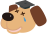 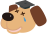 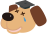 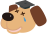 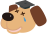 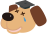 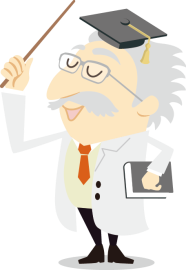 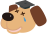 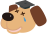 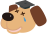 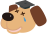 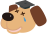 弱点診断結果の画面イメージ
「弱点診断テスト」、「定着度診断テスト」を受験することで、学習者は自分の弱点や学習が足りないところを知ることができます。弱点と診断されたLessonを重点的に学習、復習すれば、効率的に文法知識を身に付けられます。

※画像はイメージです。実際の画面とはデザインが異なります。
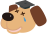 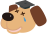 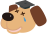 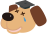 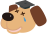 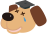 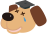 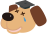 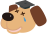 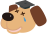 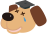 ※開発中の製品のため、詳細については変更となる可能性があります。